Air Traffic Management System Advisors
P. O. Box  6175
Birchleigh
1621
South Africa

e-mail;  atms.advisors@gmail.com

Tel; + 27 (0) 11 9651864
Mobile; Arthur Bradshaw; + 27 (0) 828916269
2nd Annual Weather SMART Science Symposium18/03/2019
Criticality of accurate WX information on the ATM System
The ATM System  seeks to engage the ATM Community as appropriate with the aim of achieving  best business and safety outcomes.
User requested trajectory
System delivered trajectory
OUTCOMES / USER EXPECTATIONS
TOTAL SYSTEM PERFORMANCE and SAFETY
3
DOC 9854 AN  458
Elements
Airspace Organization and Management
Conflict Management
Traffic Sequencing
Demand / Capacity Balancing
AOM
CM
TS
DCB
ATMOC Components
5
ATMOC Components
Actors/Activities
Aerodrome Operations
Airspace user Operations
ADOPS
AIROPS
ATM Service Delivery Management
ATMSD
6
ATMOC Prerequisites
Medium/Glue
Information Management/Services
IM/S
Collaborative Decision Making
CDM
7
ATMOC Components
OUTCOMES 

(USER EXPECTATIONS)
Actor / 
Activities
Medium / 
Glue
Elements
Integrated Services and SAFETY
ATM OPERATIONAL CONCEPT
8
SYSTEM WIDE INFORMATION
PREDICTABILITY
DEMAND AND CAPACITY BALANCING
TRAJECTORY MANAGEMENT
RANDOM ROUTES-FLEX TRACKS –FREE FLIGHT
COLLABORATION
SYNCHRONISATION
PERFORMANCE MANAGEMENT
EFFICIENCY AND SAFETY
STRATEGIC – PRETACTICAL – TACTICAL
NO MORE SILOS

NO MORE GUESSING AS ACCURACY IS A REQUIREMENT FOR  EFFICIENCY AND SAFETY

AS  UNPREDICTABLE AS THE WX BECOMES, THE MORE PREDICTABILITY REQUIRED

THE ATM COMMUNITY DEPENDS ON YOU!!!!
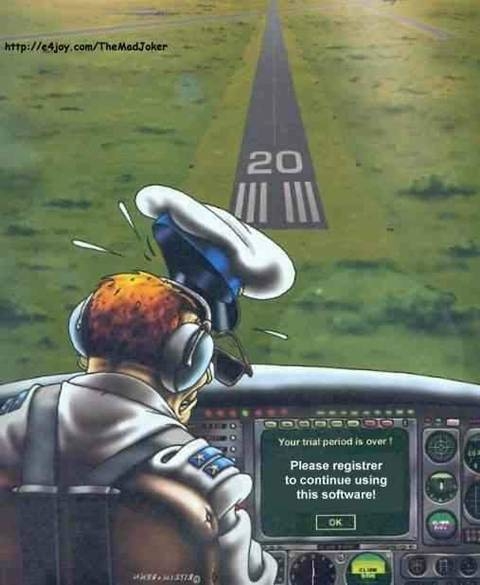